MANUAL DOS
PADRINHOS
Juliana & Marcelo
20.10.2019
Queridos amigos...

O carinho que temos por vocês sempre foi uma das maiores coisas presente em nossos corações, pelas pessoas que vocês são e por essa nossa linda amizade, que sei, é eterna.
Por isso...
Aceitam
ser nossos
Padrinhos?
Nome da Madrinha
Você foi promovida a Madrinha! Nós queremos que você se sinta linda e confortável. Para o Grande dia, você escolherá um vestido longo nos  tons  da Paleta de Cores
Sua Paleta de Cores
Inspire-se!
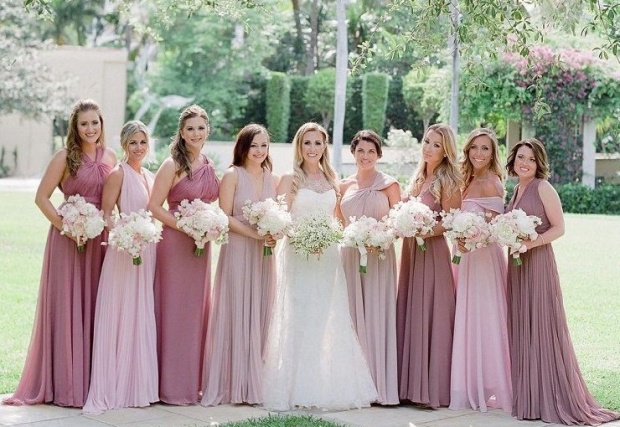 Nome do Padrinho
Você foi promovido a Padrinho! Para o Grande dia, use Terno preto. Para compor o look, use camisa branca e Gravata na cor do vestido da Madrinha.
Sua Paleta de Cores
Inspire-se!
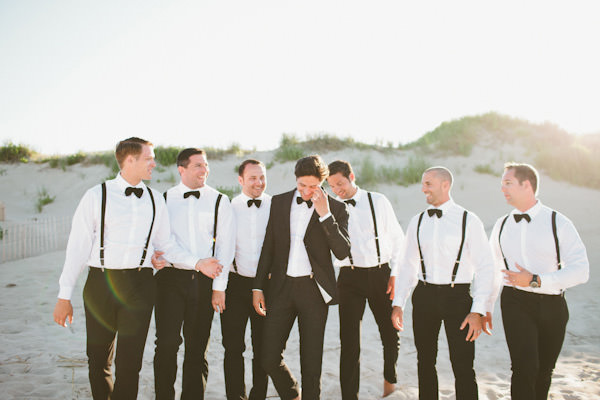 Para o
grande dia!

Cheguem  com 40 minutos
de antecedência
Endereço:
Avenida Nove de Julho 40
São Paulo/SP